Don’t Be Irrational
Identifying and Classifying Numbers
Essential Question
Why and how do we classify numbers?
Lesson Objective
Categorize types of numbers.
Describing Numbers
In your group, write a description for each set of numbers.
Try to be specific enough that your description only applies to one of the sets.
Describing Numbers: Integers
Describing Numbers: Counting Numbers
Describing Numbers: Proper Fractions
Describing Numbers: Improper Fractions
Describing Numbers: Terminating Decimals
Describing Numbers: Repeating Decimals
Exploring Types of Numbers
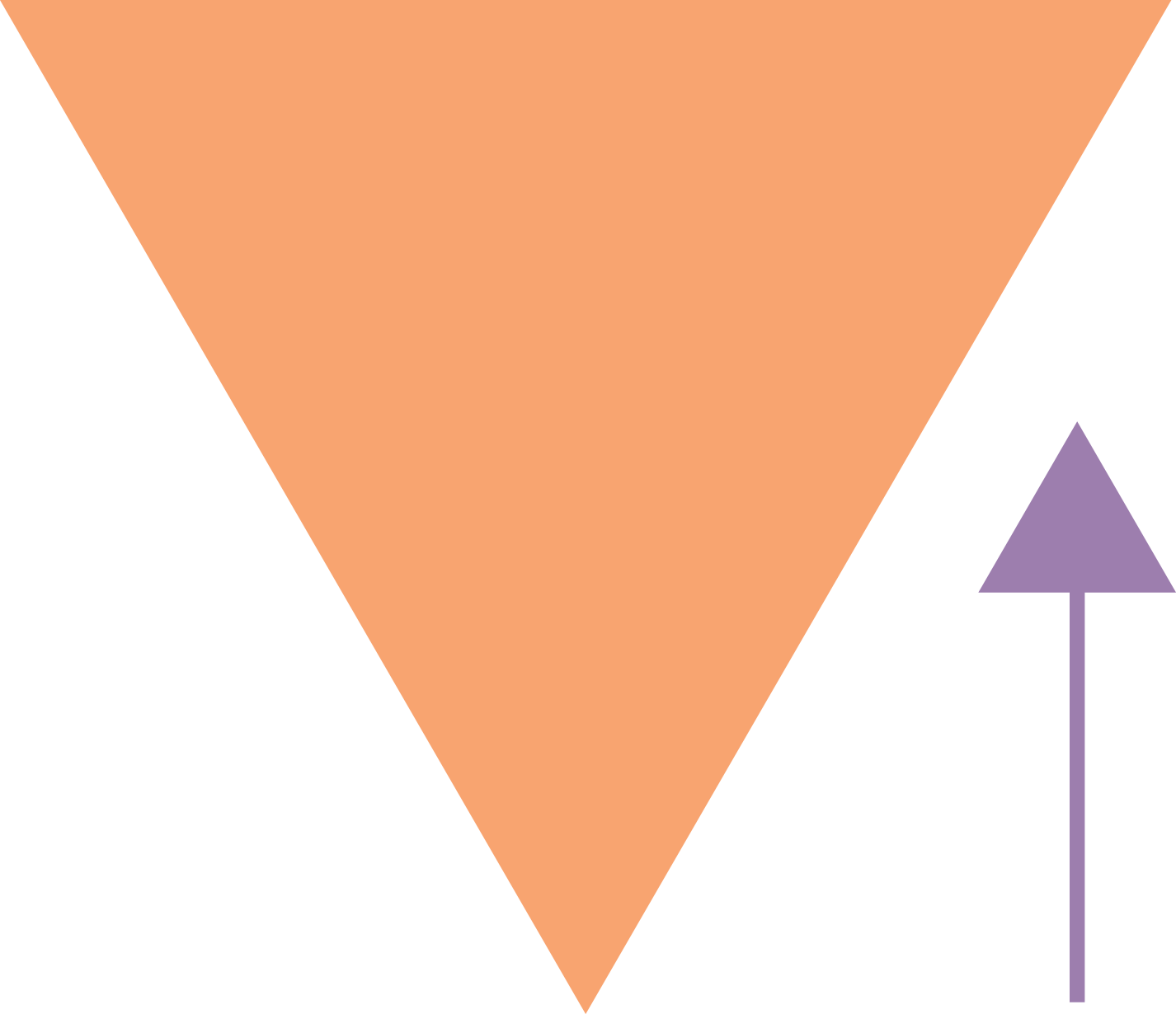 Try your best to write 3 examples for each type of number:
Real numbers
Imaginary numbers
Rational numbers
Irrational numbers
Integers
Whole numbers
Natural numbers
[Speaker Notes: K20 Center. (n.d.). Inverted pyramid. Strategies. https://learn.k20center.ou.edu/strategy/173]
Types of Numbers
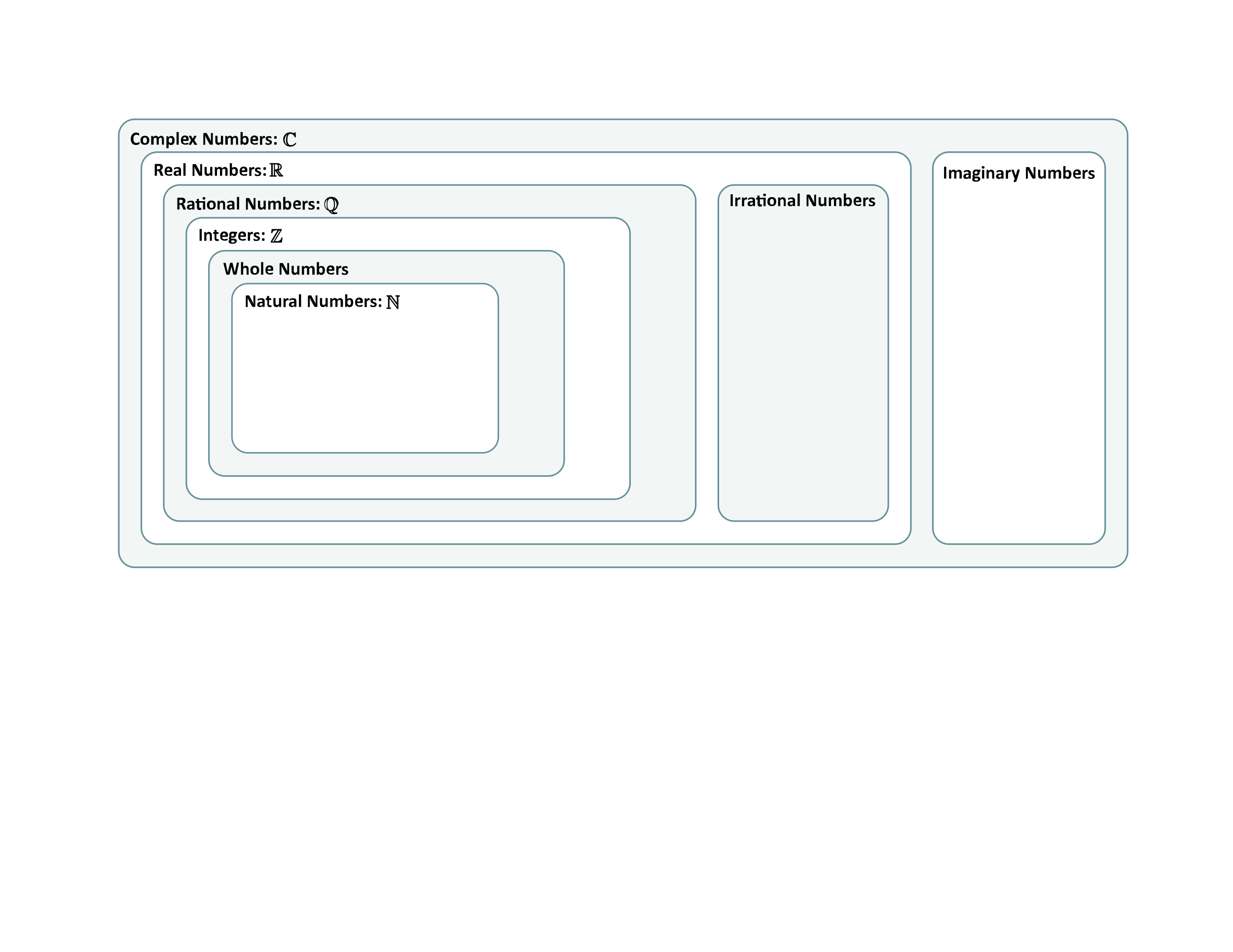 Classifying Numbers
Work independently to determine which set(s) of numbers each number belongs to.
Muddiest Point
Crystal Clear
Of everything we have learned during this lesson, what do you feel the most confident about?
What do you think is the easiest (clearest)?
Muddiest Point
What do you feel the least confident about?
What do you think is the most confusing (muddiest)?
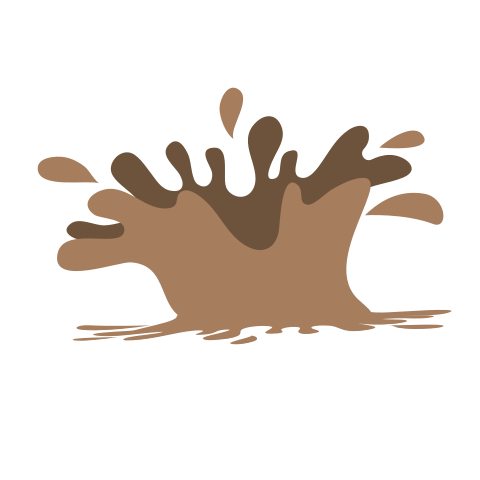 [Speaker Notes: K20 Center. (n.d.). Muddies Point. Strategies. Retrieved from https://learn.k20center.ou.edu/strategy/109]